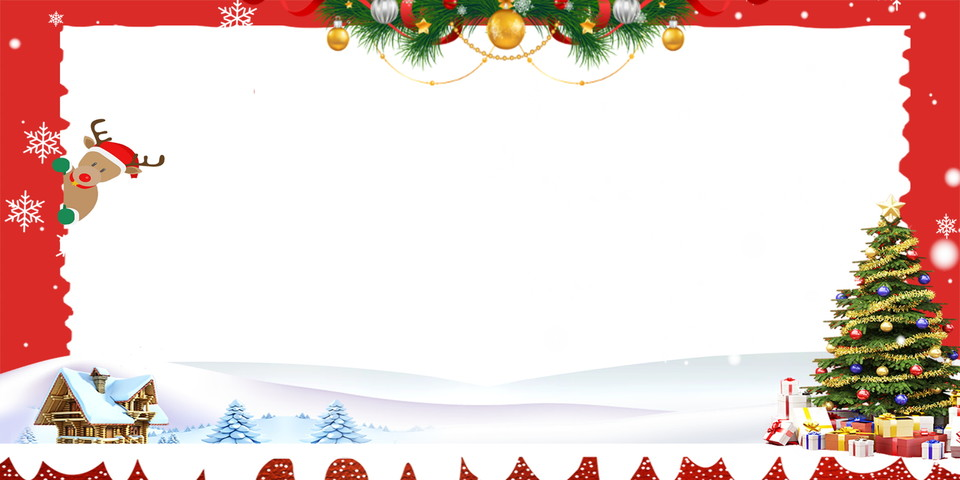 員山親子館 
12月行事曆
★每週二、三開放諮詢預約，上下午時段各限一組
★館內禁止飲食
★入館之成人請著襪和戴口罩進場
★活動時間人數滿額則不開放入館
服務時間:上午09:00~11:30
         下午14:00~15:30
電話:03-9221710、03-9221810
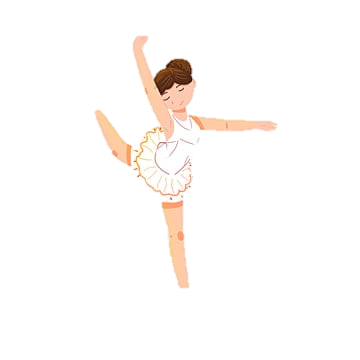 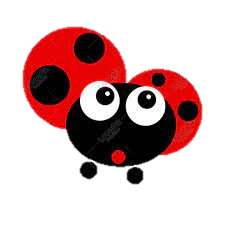 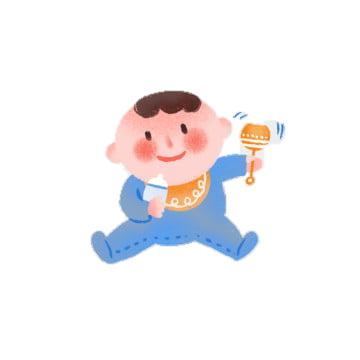 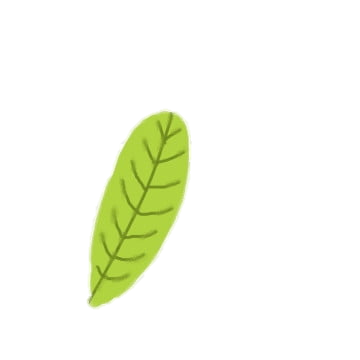 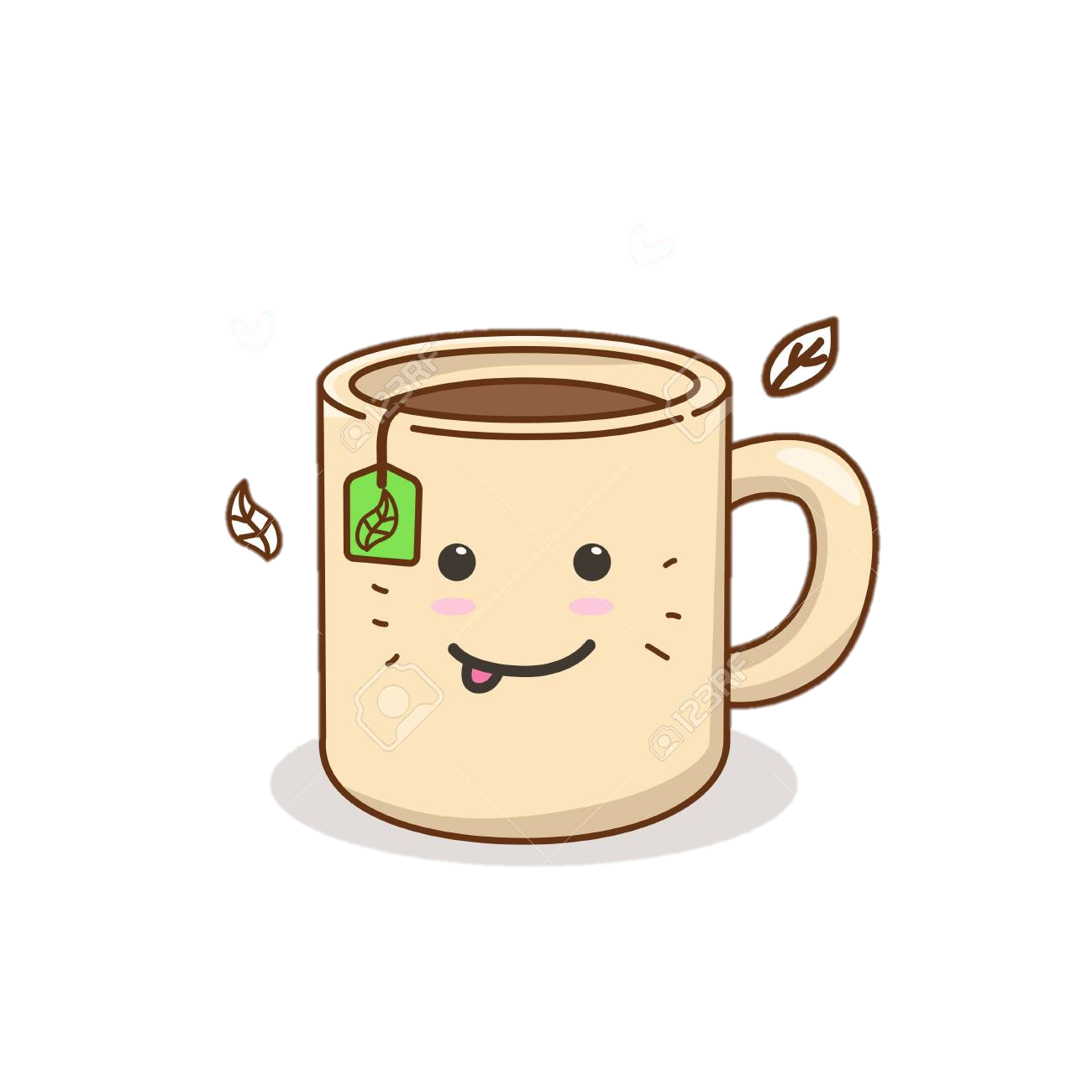 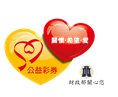